Урок-игра по теме «Пожарная безопасность"
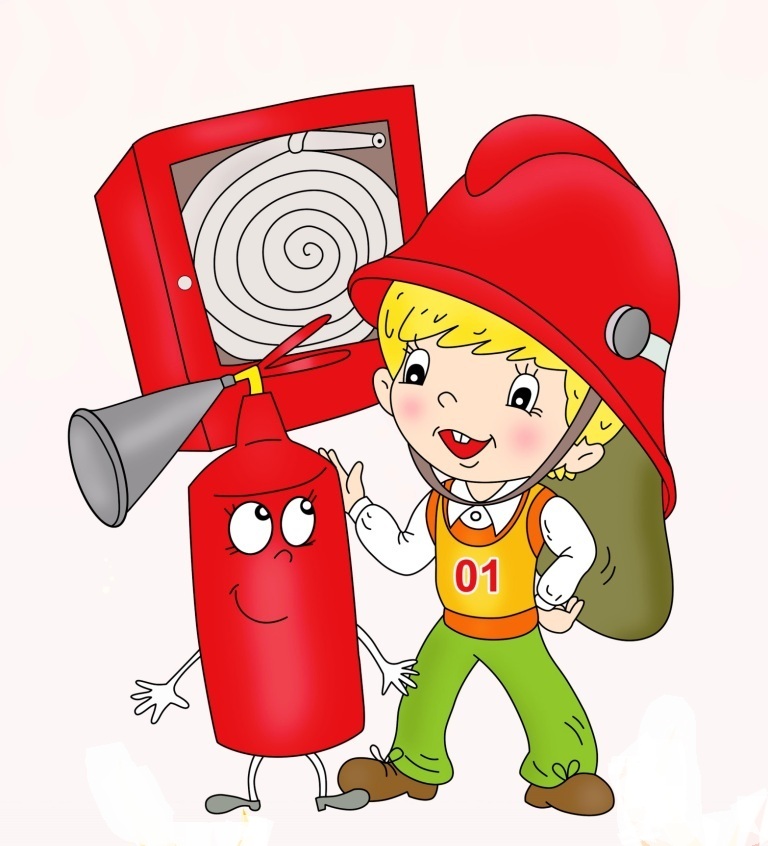 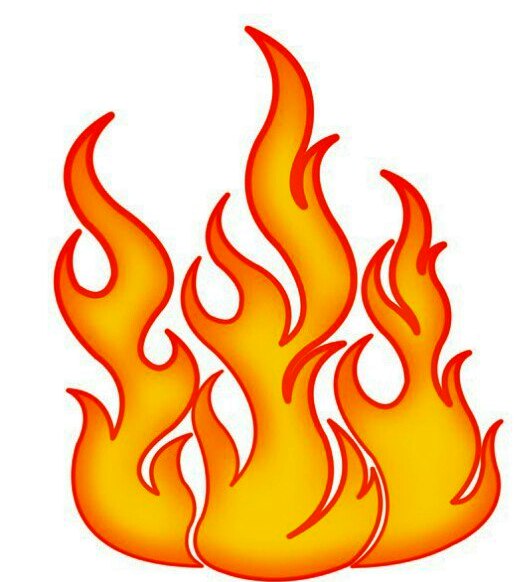 учитель ОБЖ
Федоровского района Саратовской области: 
Пашаева Хураман Саркеровна
Цель урока: проверить знания по пожарной безопасности в игровой форме
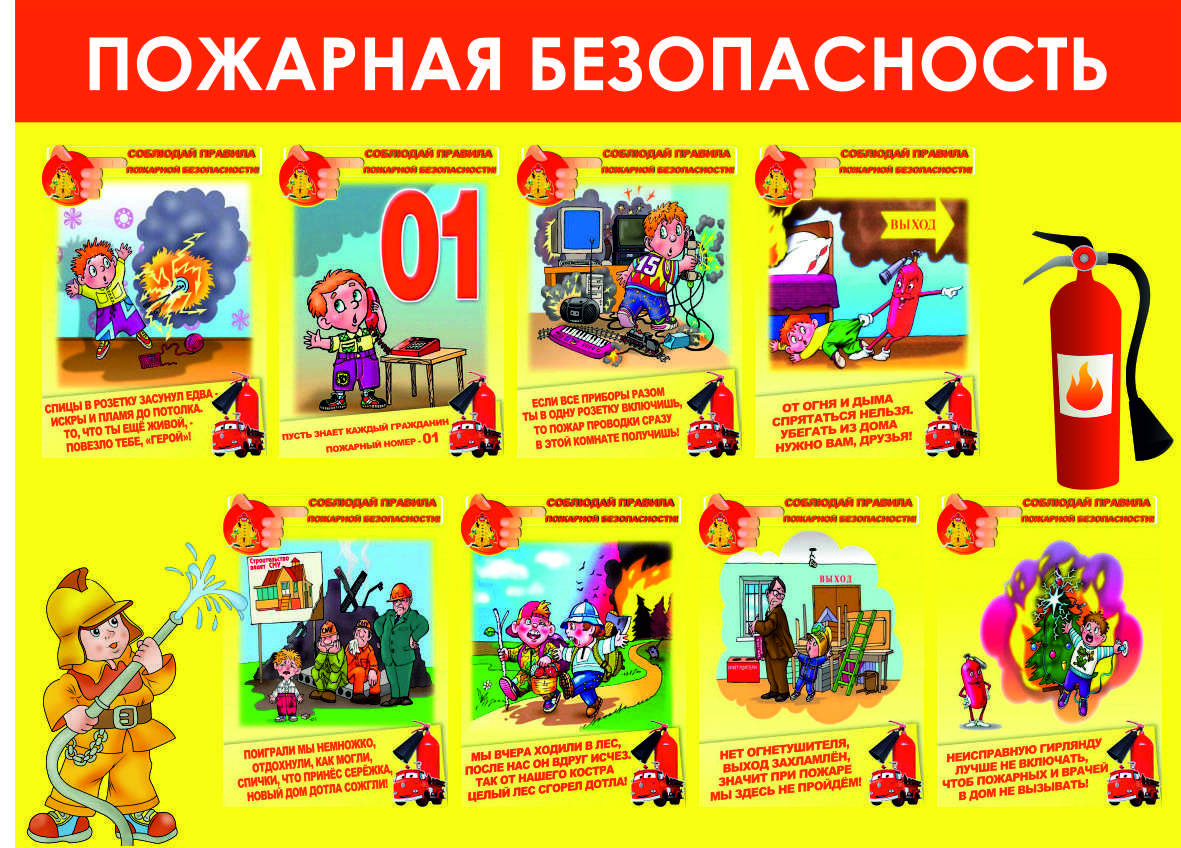 Объяснить учащимся правила проведения урока – игры.
Разделить класс на две команды, выбрать капитанов, придумать название командам.
Ответы не выкрикивать. Кто первым поднимет руку, тот отвечает. При не правильном ответе, право ответа переходит другой команде.
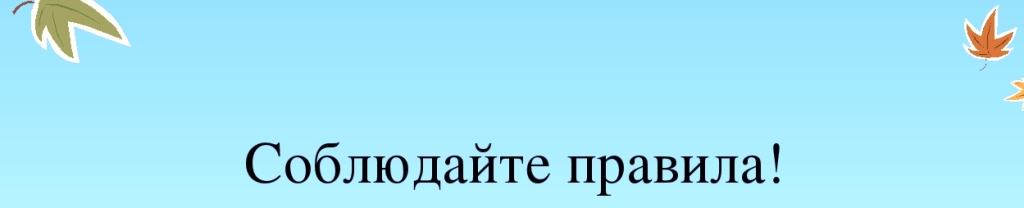 РАЗМИНКА
Номер пожарной службы «01», ответьте пожалуйста, почему?
Тебя друзья позвали гулять, что нужно сделать прежде чем уйти?
Можно ли при пожаре в доме выбивать окна?
Огонь отрезал вам путь к выходу, ваши действия?
Какие причины пожара вы знаете?
Как вы думаете, от чего в основном гибнут люди на пожаре?
ЗАГАДКИ
Шипит и злится, воды боится. С языком, а не лает, без зубов, а кусает.

Накормишь - живет. Напоишь - умрет.

В деревянном домике проживают гномики, уж такие добряки раздают всем огоньки.

Голова огнем пылает. Тело тает и сгорает. Я полезной быть хочу. Лампы нет, я посвечу.
ИГРОВЫЕ СИТУАЦИИ
1 Команда: у вас загорелся утюг. Что вы будете делать?
2 Команда: что при этом делать нельзя?
2 Команда: человек в горящей одежде. Ваши действия?
1 Команда: чего делать нельзя?
Горит одежда на вас. Ваши действия и чего делать нельзя?
ПРЕДОТВРАТИ ПОЖАР
Выписать все картинки, которые относятся к пожароопасным:
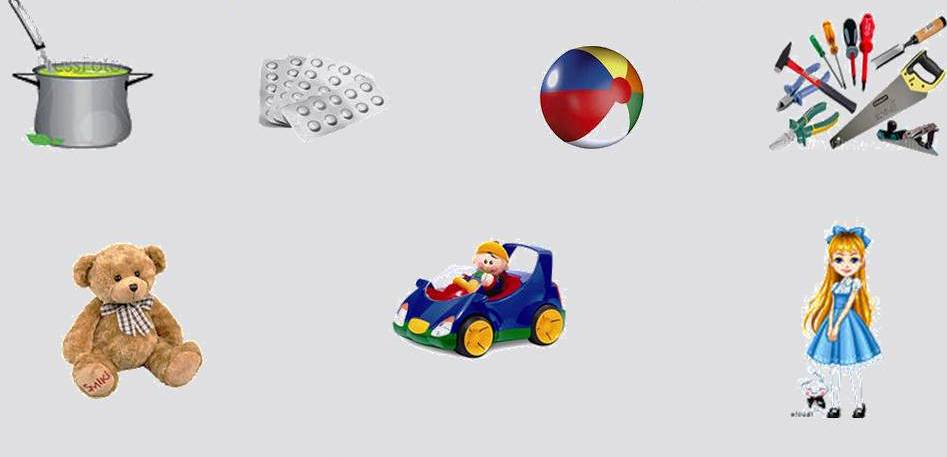 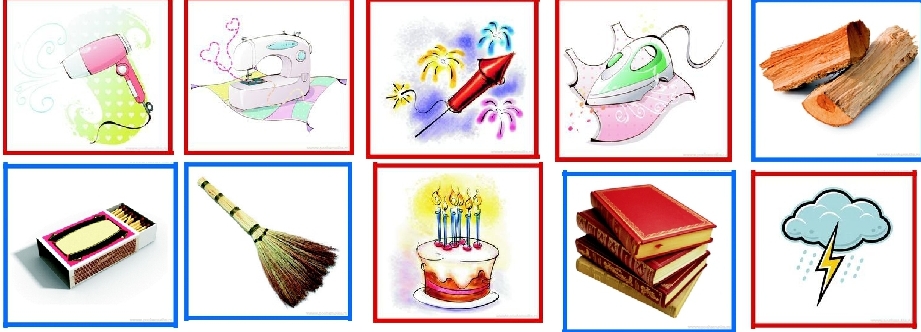 Ответив на вопросы по горизонтали, 
назовите ключевое слово.
КРОССВОРД
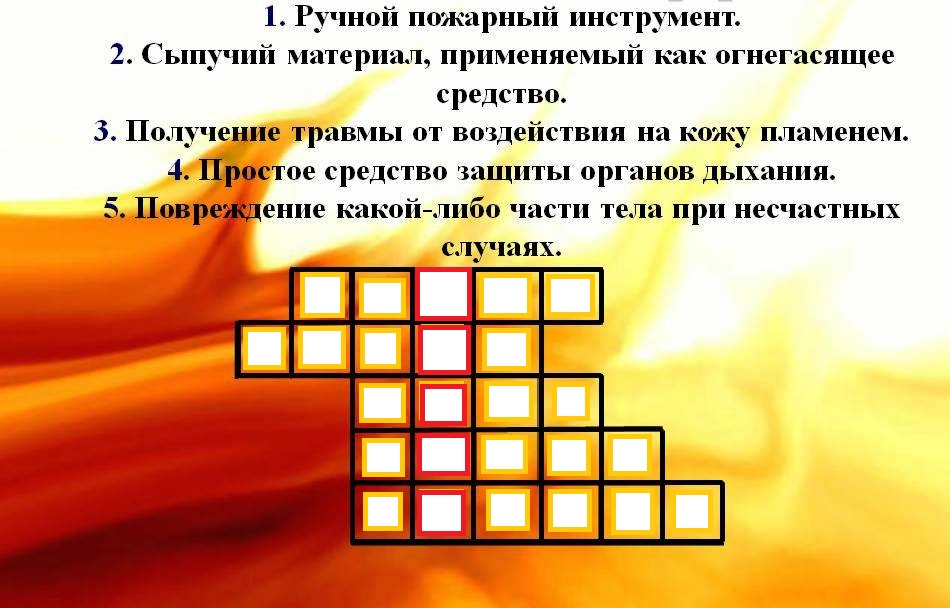 Найдите нарушения ПБ
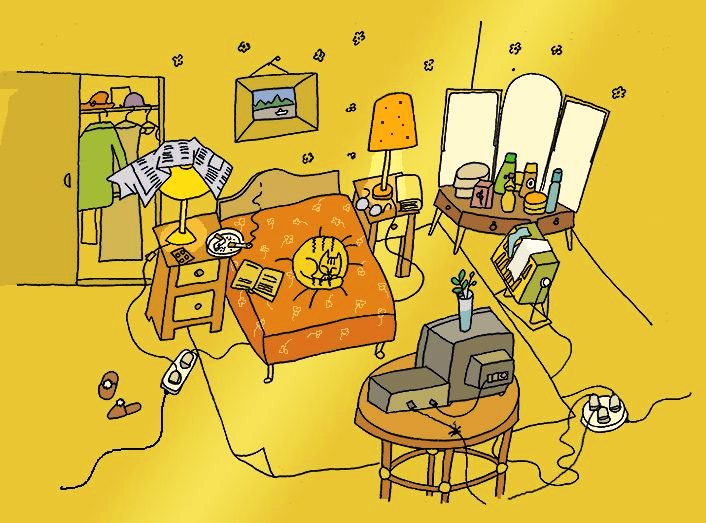 САМЫЙ ВНИМАТЕЛЬНЫЙ
ПЕРВАЯ ПОМОЩЬ
Расставьте картинки  в правильном порядке
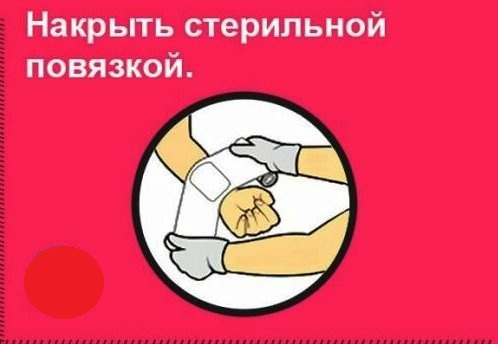 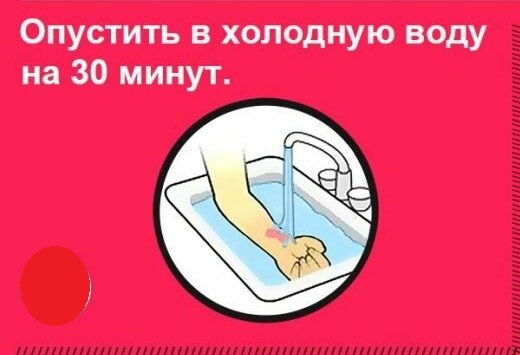 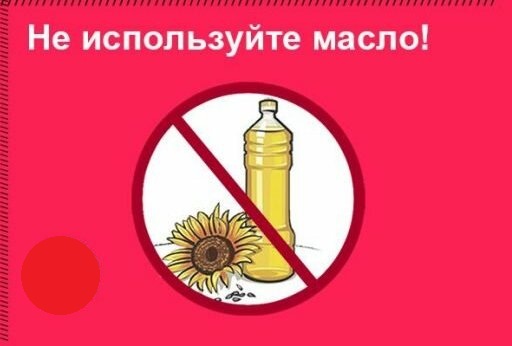 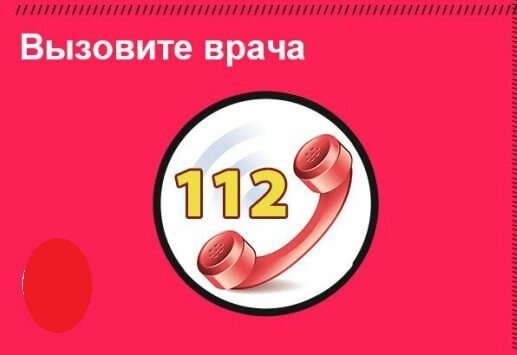 КОНКУРС КАПИТАНОВ
Что такое эвакуация?

Назовите содержимое  пожарного ящика?

Как нужно продвигаться в сильно задымлённом помещении?
ЗАКОНЧИЛСЯ Урок , и Я желаю вам действовать в жизни так же дружно, как в игре. 
ЗНАЙТЕ: 
ваша безопасность в ваших руках!
СПАСИБО ЗА ВНИМАНИЕ!
Использованные материалы:
Учебник «Основы безопасности жизнедеятельности»,
 Смирнов А.Т., Хренников Б.О./ Под ред. Смирнова А.Т.
2. Яндекс-картинки.